LNF NEMO group
oceanografia

Orlando Ciaffoni, Marco Cordelli, Roberto Habel, Agnese Martini, Luciano Trasatti
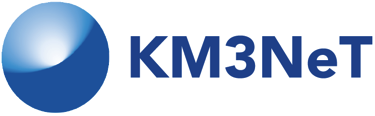 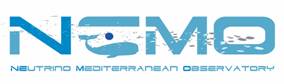 SC CT 16/4/2013
PORFIDO
Physical Oceanography by
RFID
Outreach
SC CT 16/4/2013
NEMO FASE II Optical module
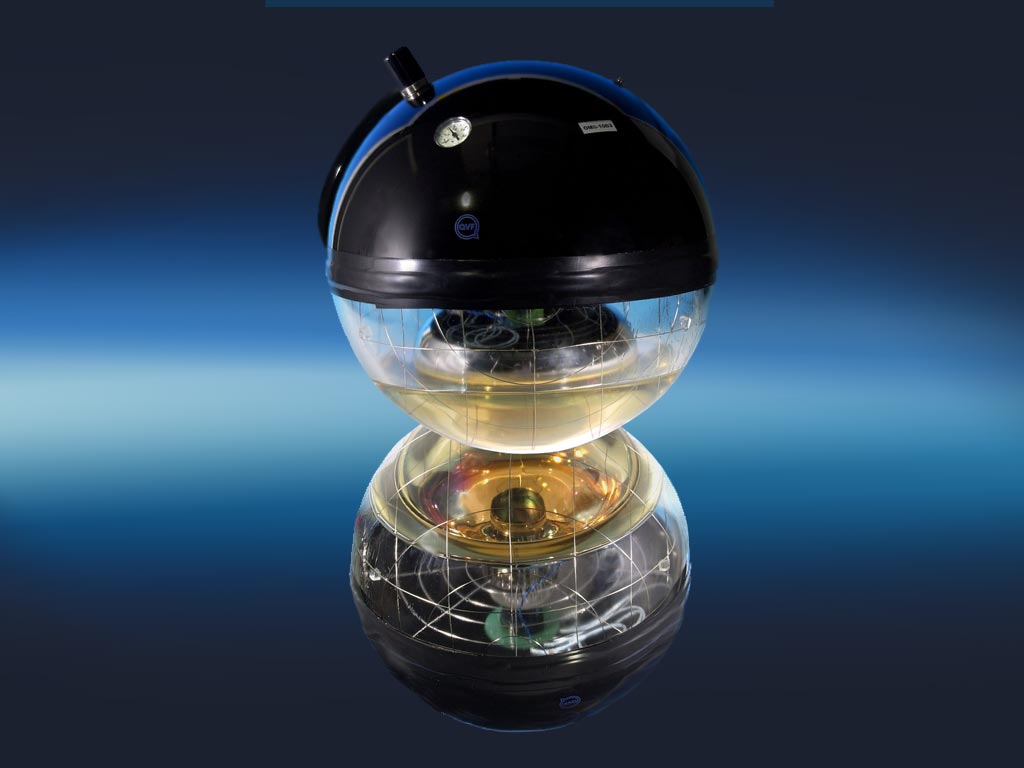 SC CT 16/4/2013
Optical Module with PORFIDO probe schematic
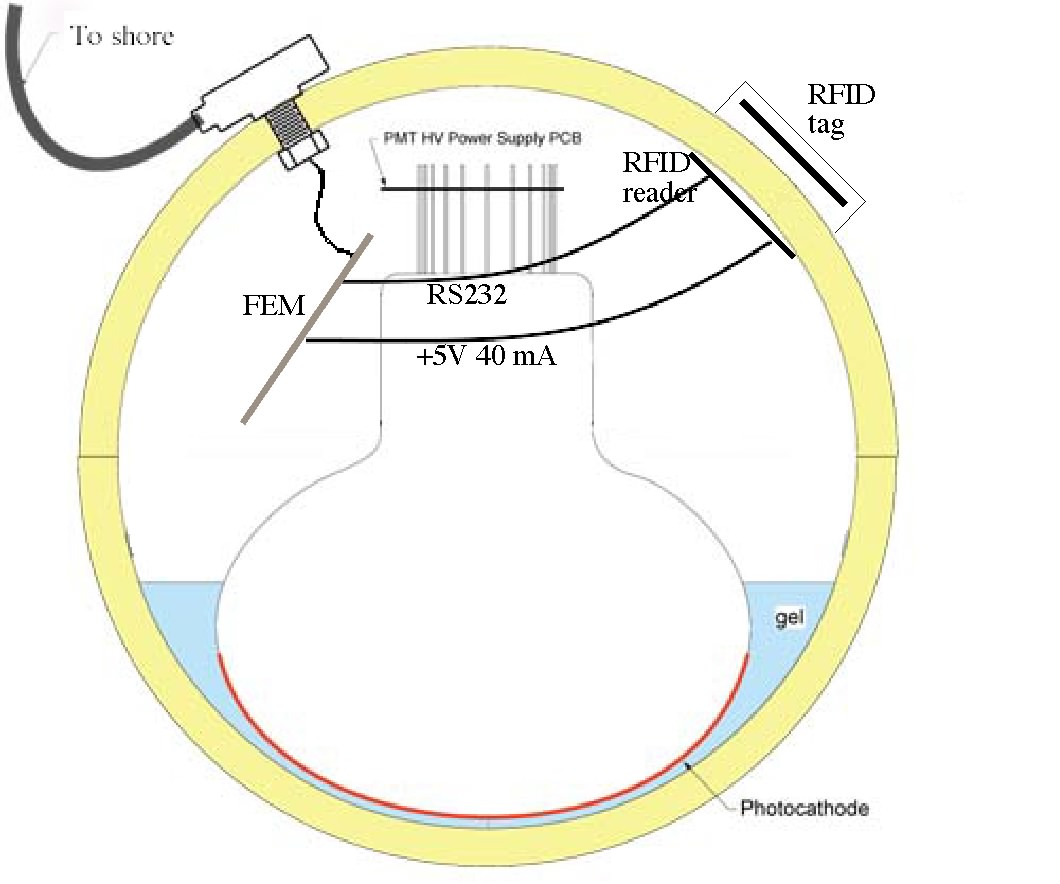 FCM
FCM
SC CT 16/4/2013
PORFIDO
RFID communication through glass

Very little interference with detector
Very little bandwidth to-from shore
Very little power
continuous data taking
data rate controlled from shore
SC CT 16/4/2013
Radio Frequency Identification (RFID
RFID .
Radio Frequency Identification  
 developed for access control
 sensors added

 Reader (inside OM)
.
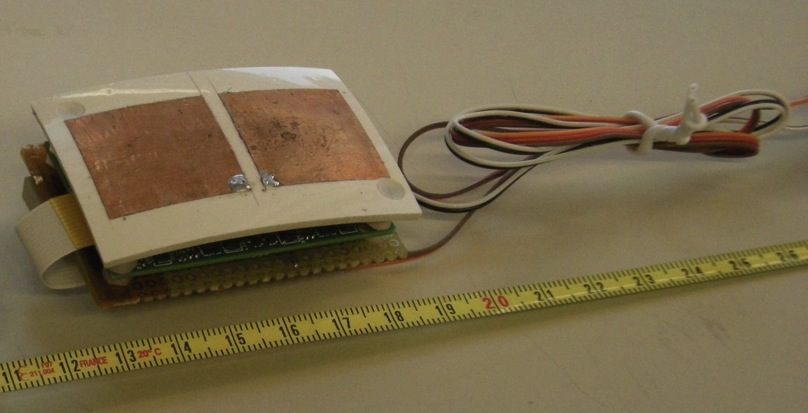 SC CT 16/4/2013
[Speaker Notes: Prova]
Tag - WISP
RF powered (no batteries)
thermometer and accelerometer on board
open architecture
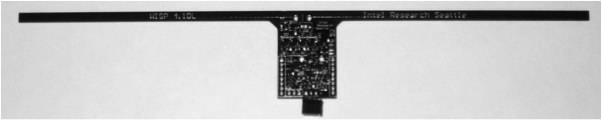 SC CT 16/4/2013
WISP potted in a marine two component epoxy.
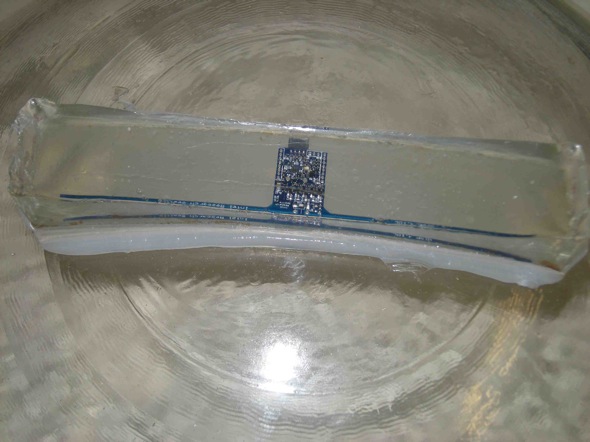 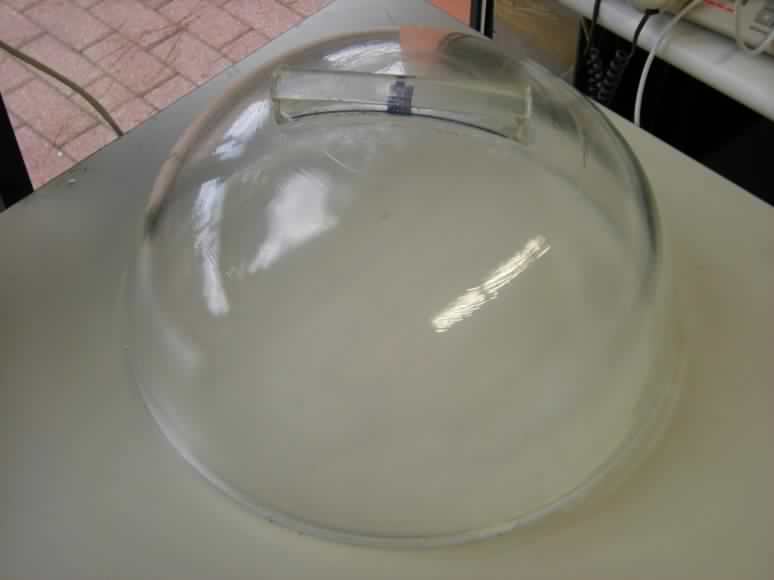 SC CT 16/4/2013
cut the wings
two capacitors, square copper pads, 25x25 mm2
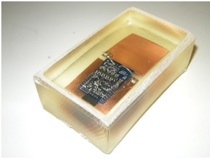 SC CT 16/4/2013
much more stable
immune to the presence of metal
decrease the reader RF power by a factor of 10.
dimensions  decreased to the size of the reader (70x40 mm2)).
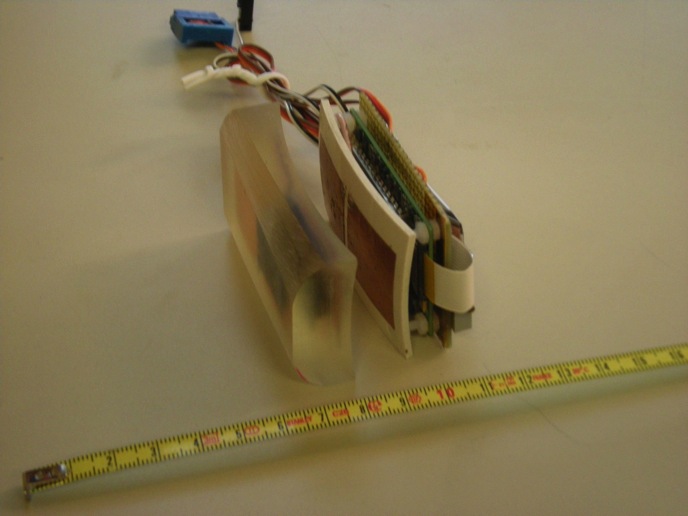 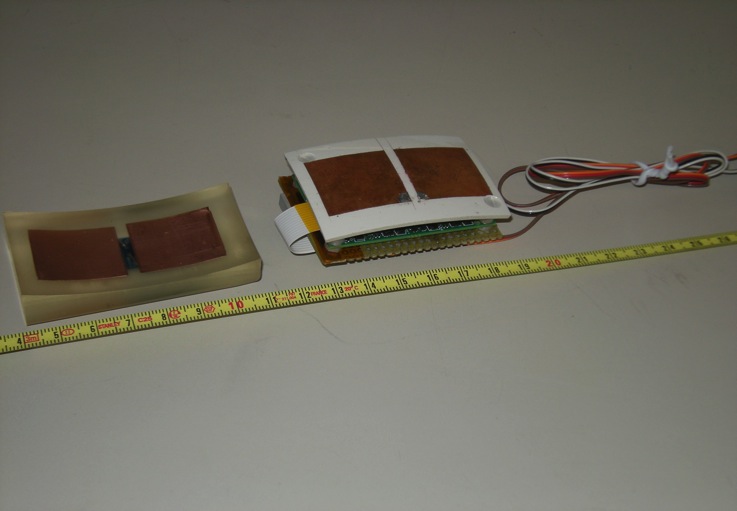 SC CT 16/4/2013
PORFIDO on the OM,
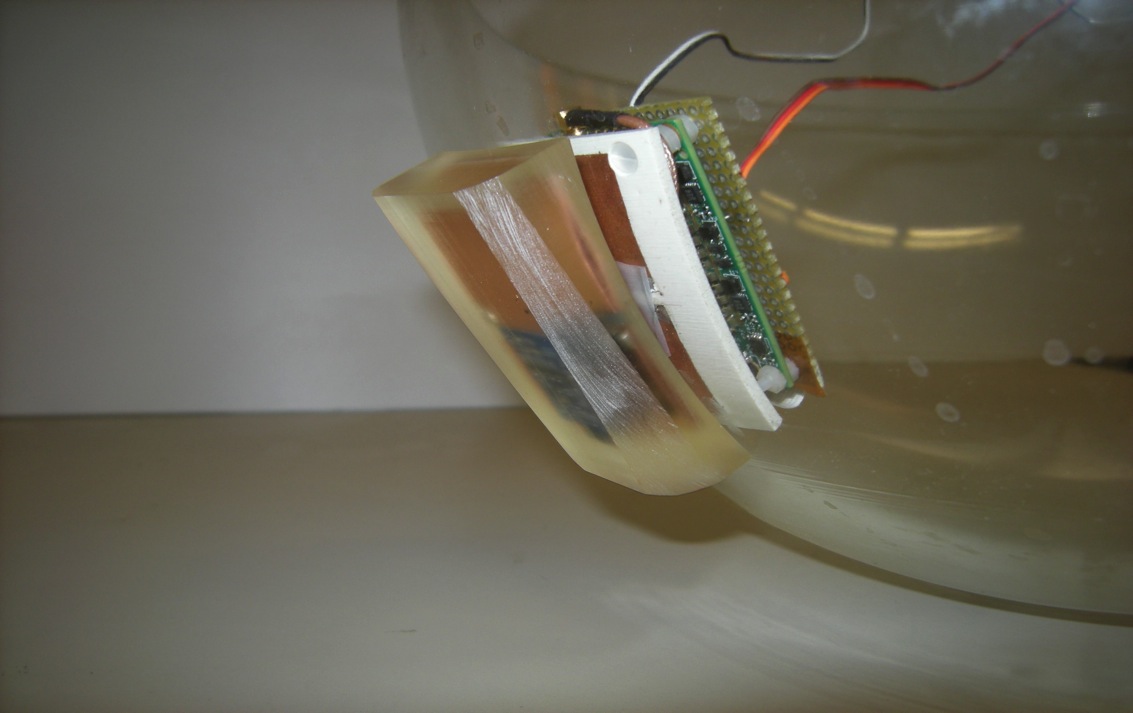 SC CT 16/4/2013
Pressure Test
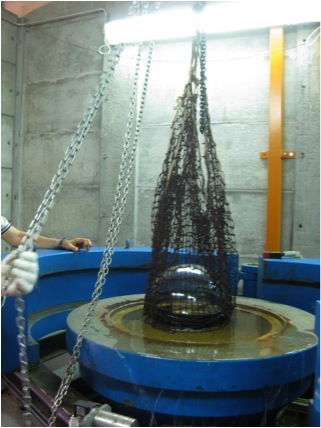 40 MPa, equivalent to 4000 m depth in sea water
LNS pressure test
SC CT 16/4/2013
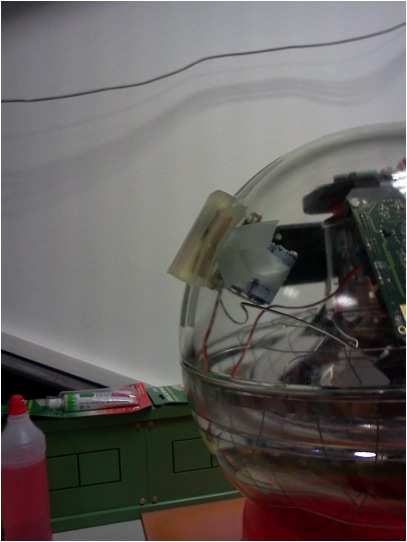 RF Interference test
no interference with the PM tube and with the electronic boards inside the Optical Module.
SC CT 16/4/2013
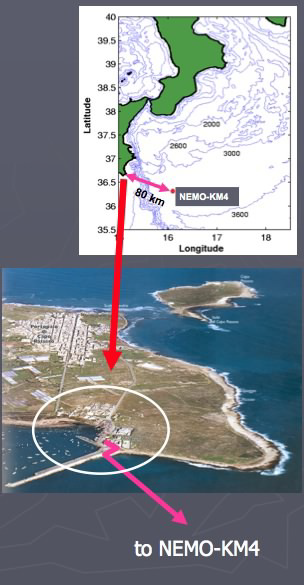 4 PORFIDO probes on the Phase 2 tower - working
SC CT 16/4/2013
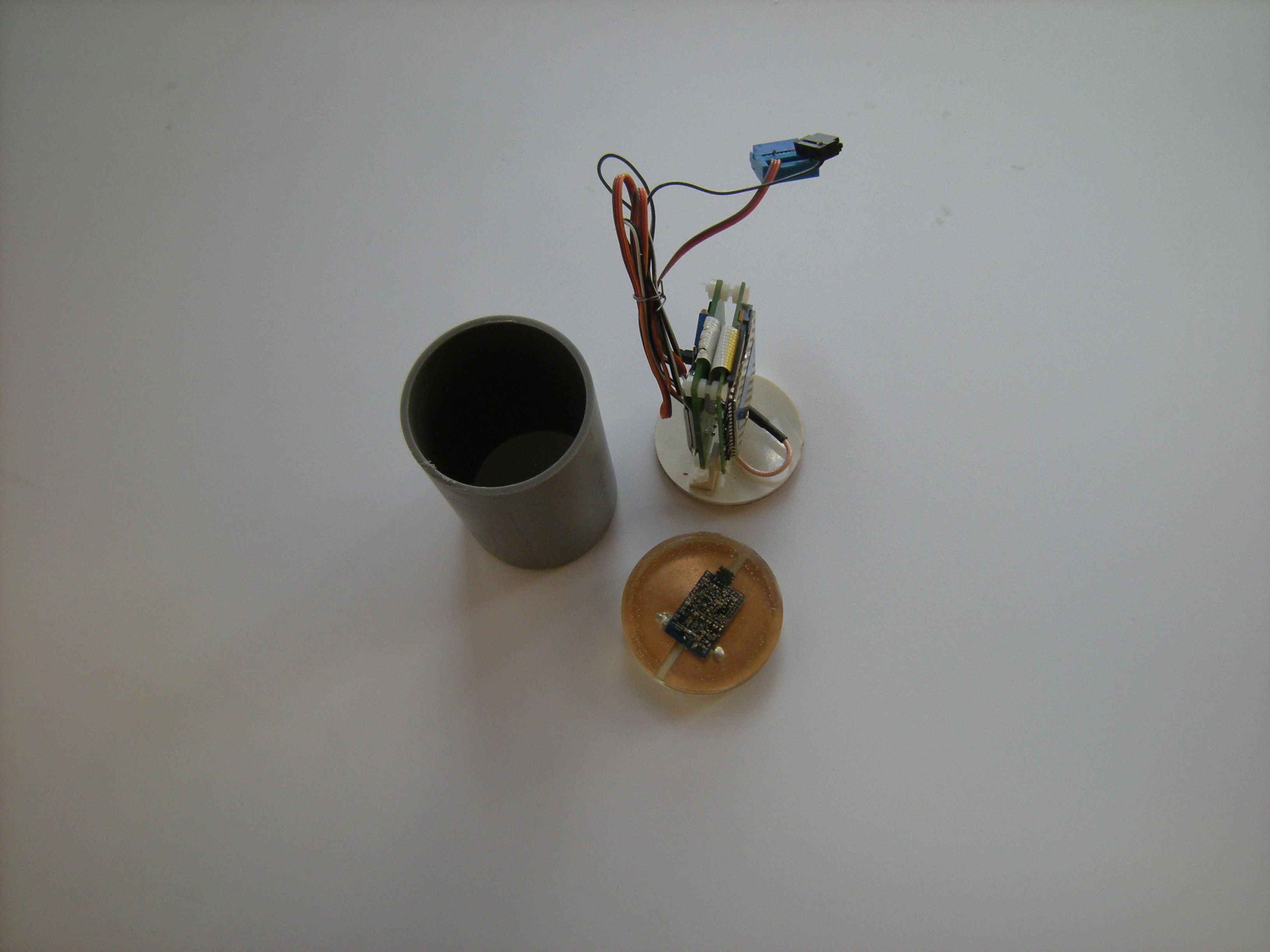 PORFIDO for DOM
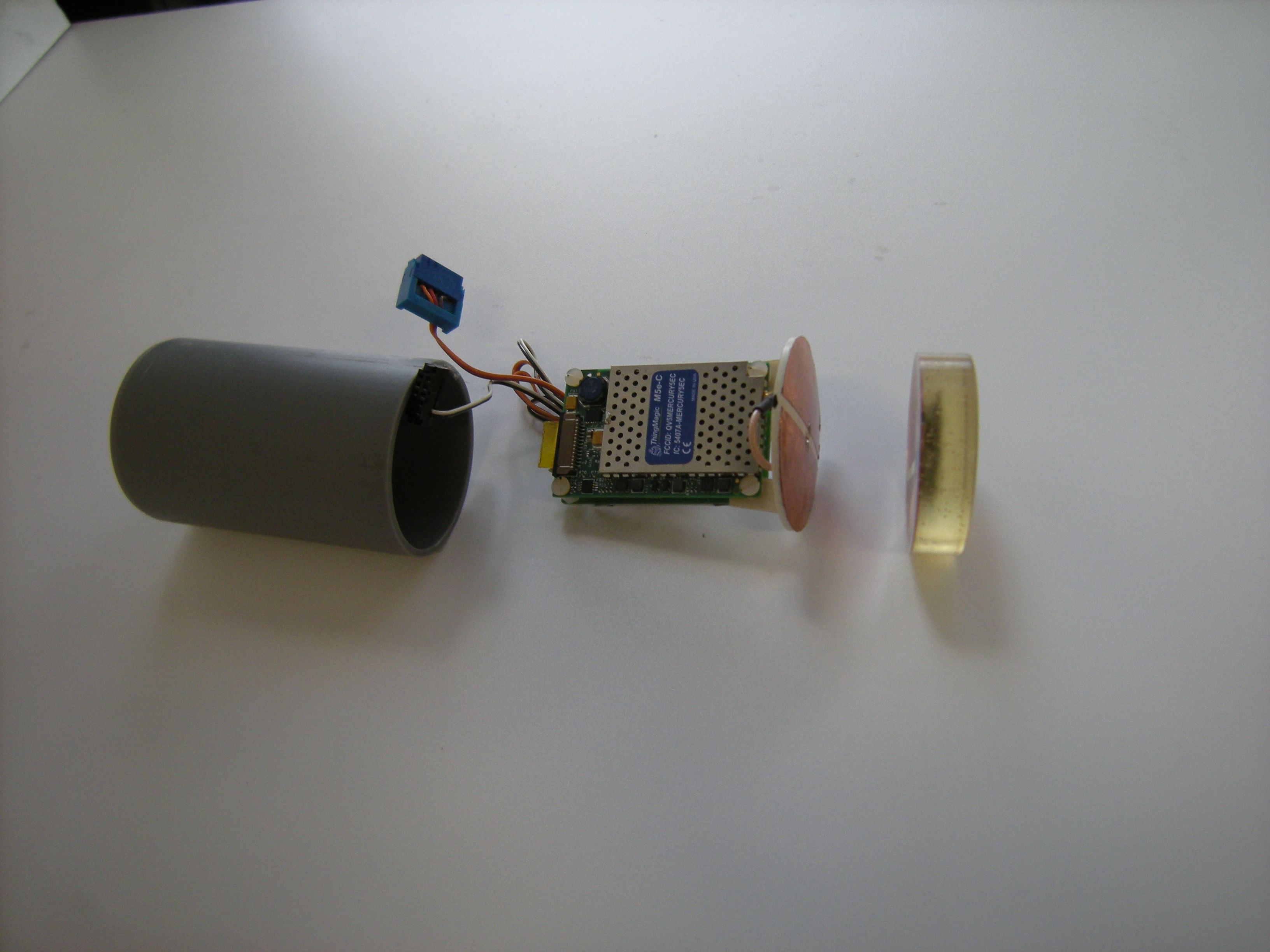 SC CT 16/4/2013
Developments
- 24 bit AFE (ADC) driven by WISP

 Thermometer  0.001 ˚C using PT 100 
                           working
Salinity sensor with 1 ppM sensitivity
2 inductances coupled by seawater
no electrodes in water
                          testing

Power!   Energy Harvesting

Prototype before summer
SC CT 16/4/2013
Open problems
Where do you put the temperature probe?


OM     1.5 W
Sea current 0.5 cm/s
One thousandth of a degree
SC CT 16/4/2013
Open problems
Where do you put the temperature probe?
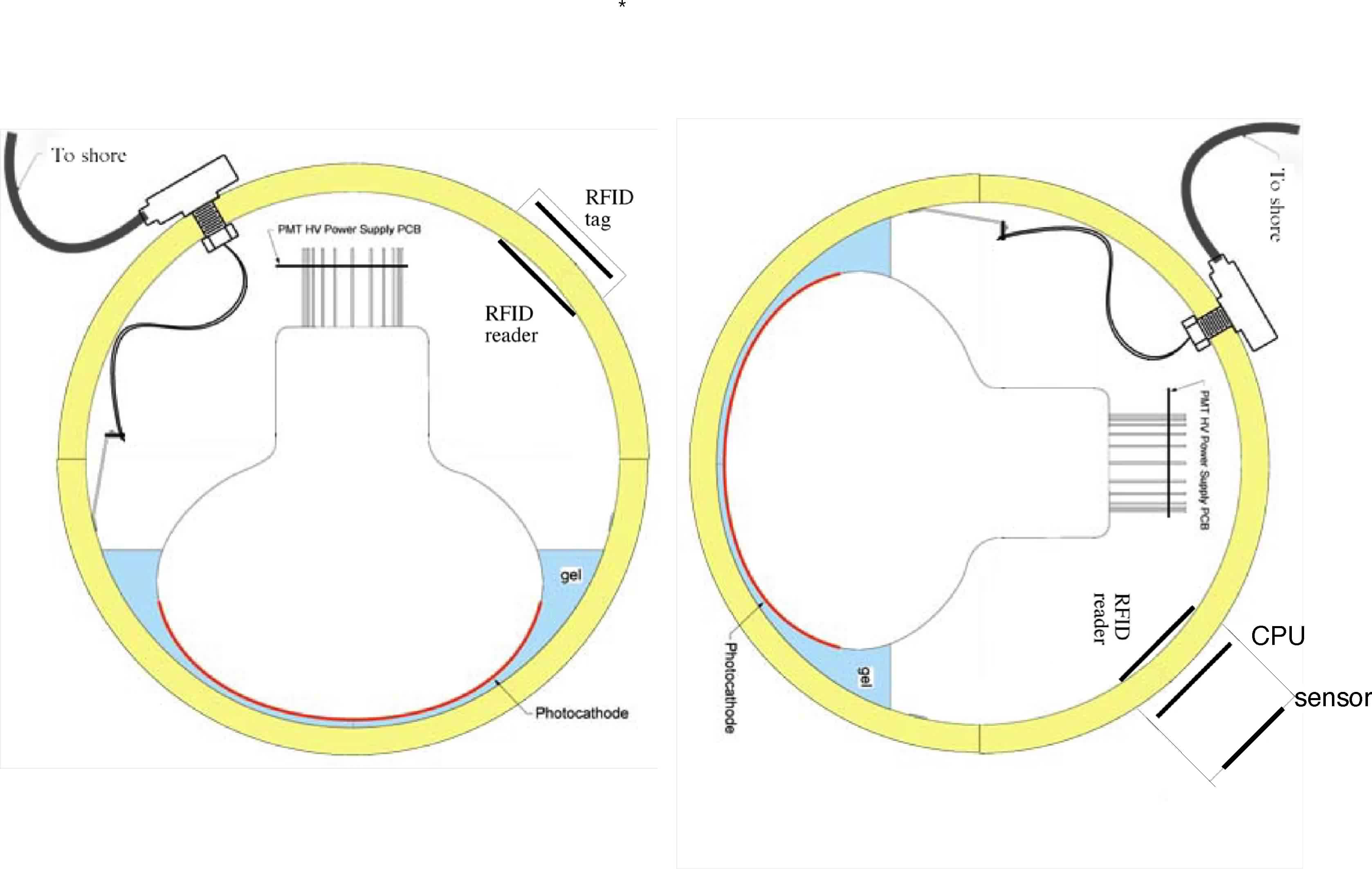 SC CT 16/4/2013
Open problems
Where do you put the temperature probe?
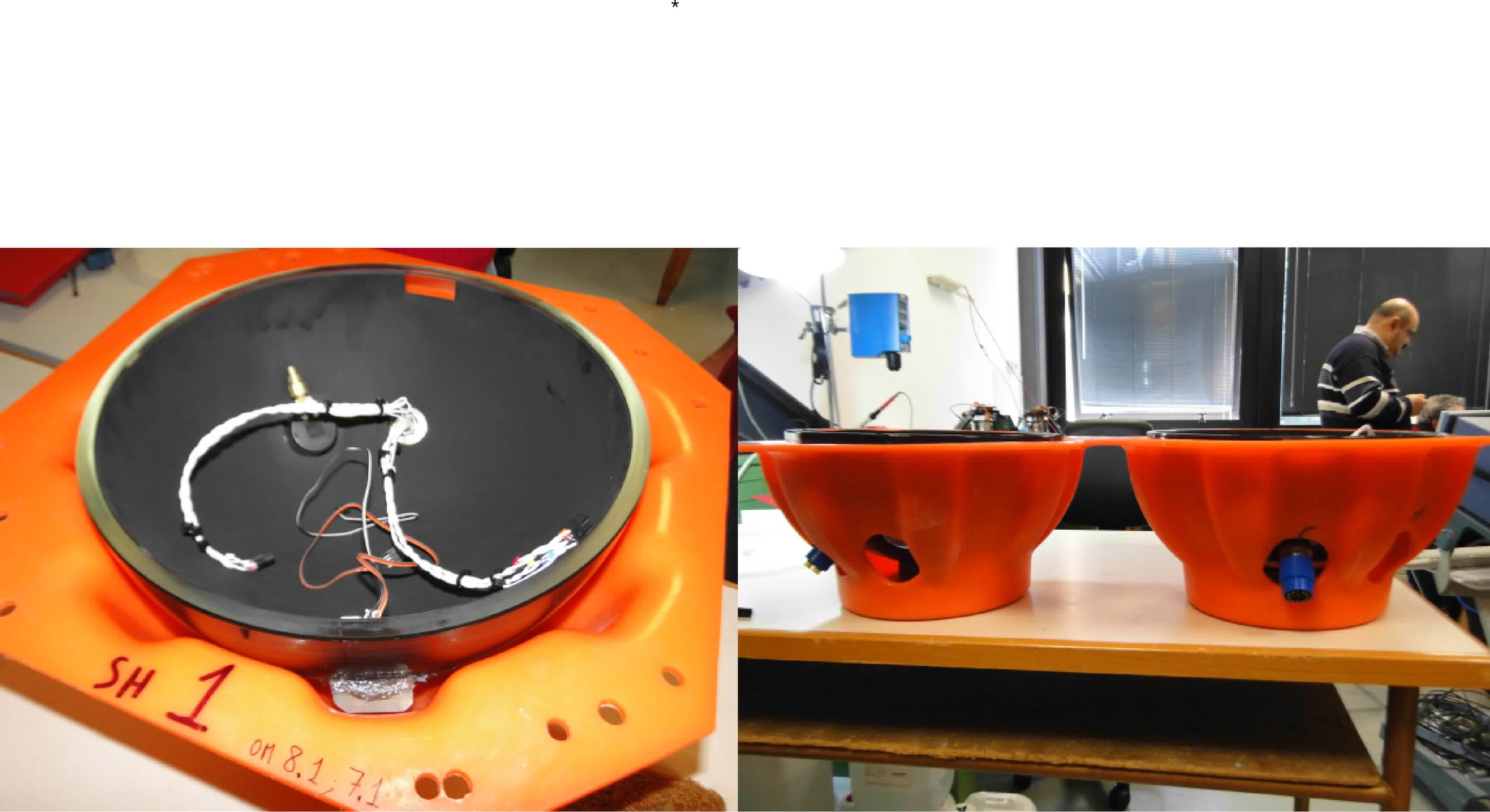 One more hole
SC CT 16/4/2013
hole
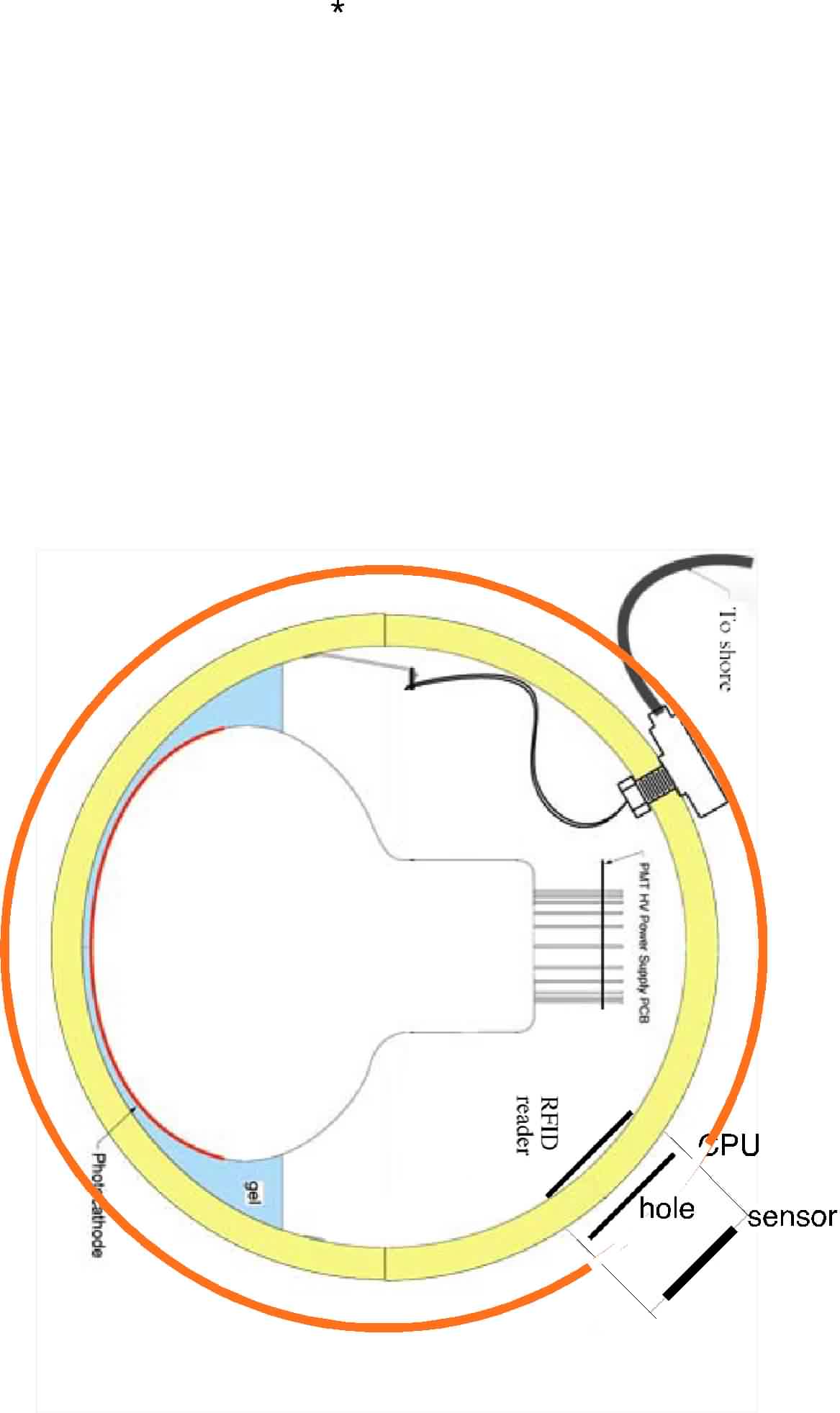 SC CT 16/4/2013
Open problems 2
-   Stability absolute or relative? NO Instruments
sold with precision guaranteed > 1 year

Relative calibration – on which time scale?

Pressure

Technological development with good oceanographic data


What else can you do with 24 bits?
SC CT 16/4/2013
Open problems 3
How many PORFIDO probes?

4 towers as far as possible

< every floor (20 m) – 4 /tower

total 32 


Distributed in time?
SC CT 16/4/2013
Cost

Reader  Thingmagic – 1 k€ ea./ 10 pcs
     CAEN Reader – access to software

Temp sensors PT100 IDRONAUT .8  k€ /1 piece
     Too much – a few for calib
32 PORFIDO probes

Readers                        30 k€
PT100                             5 k€
Chips, PCB, resin, etc.  15 k€
Small pressure chamber 5 k€

Total                              55 k€
SC CT 16/4/2013
ANTARES temp 1 year
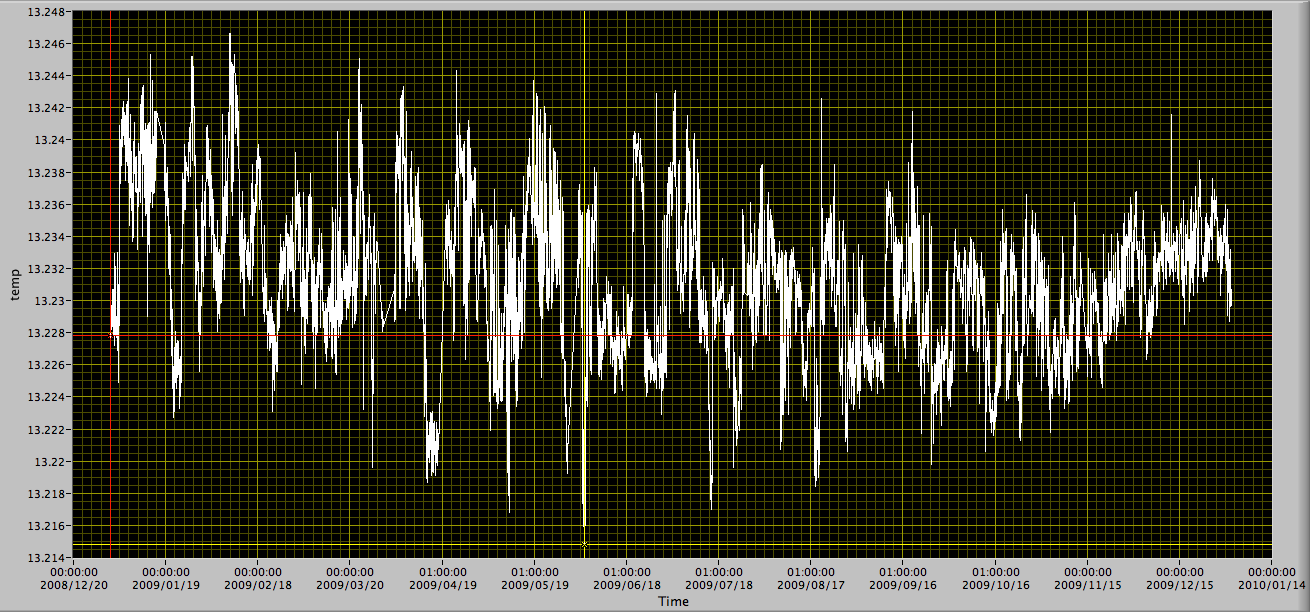 SC CT 16/4/2013
ANTARES temp 3 days
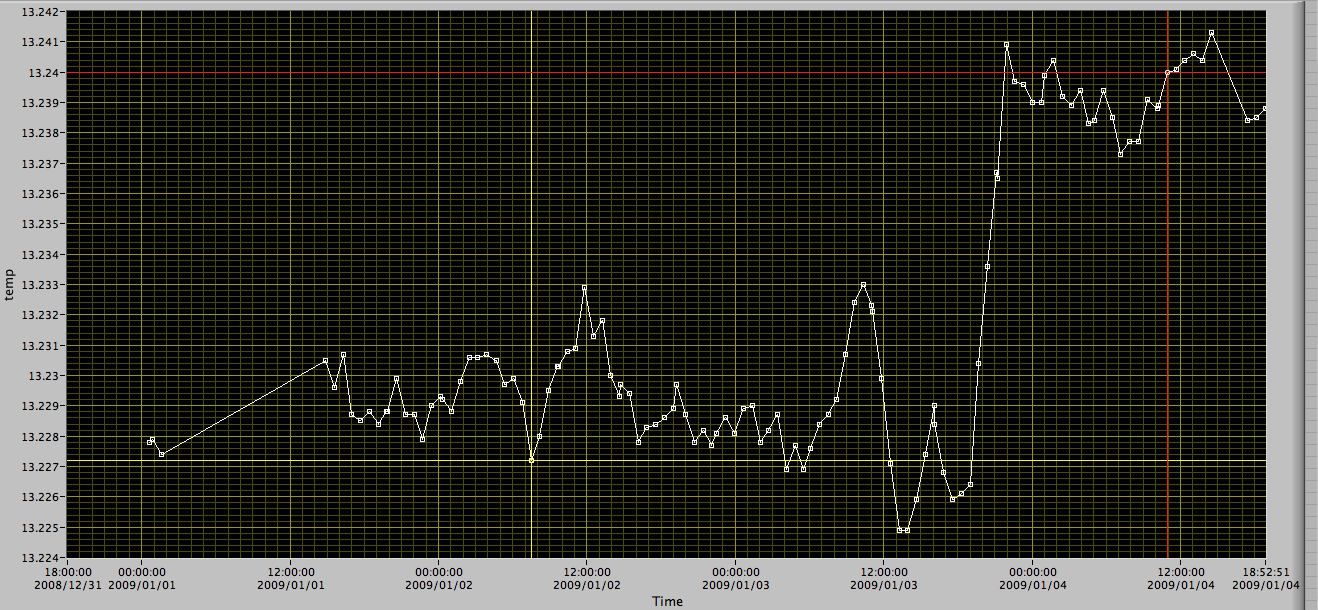 SC CT 16/4/2013